Good Friday
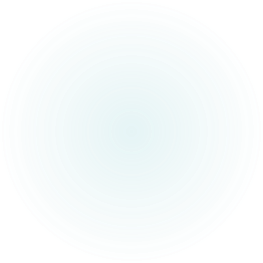 Passover
Matt 26: 1-16

Mark 14: 12-72

Luke 22: 7-71

John 13 – 17:26
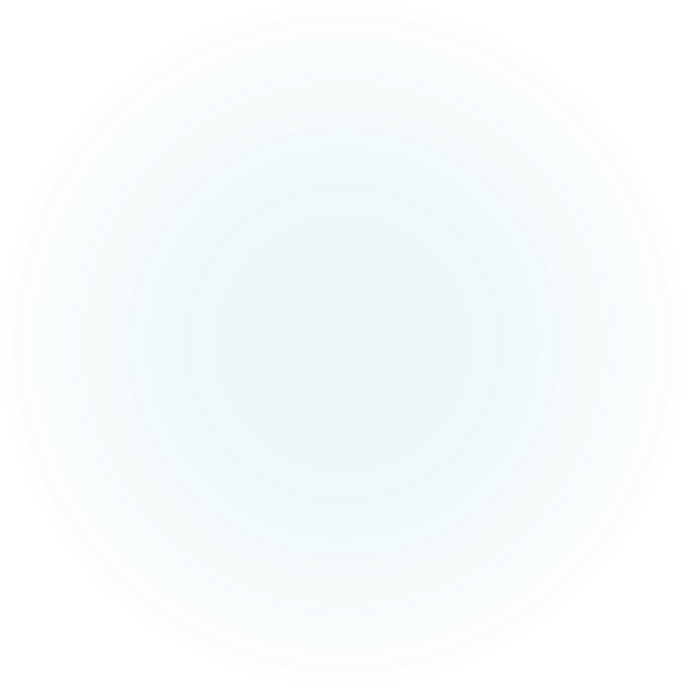 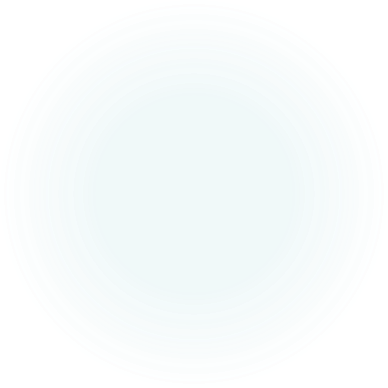 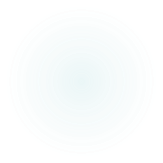 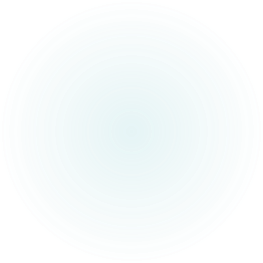 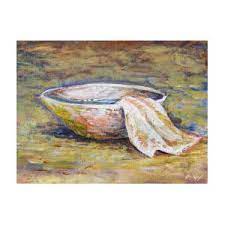 Pause…get a towel and basin…
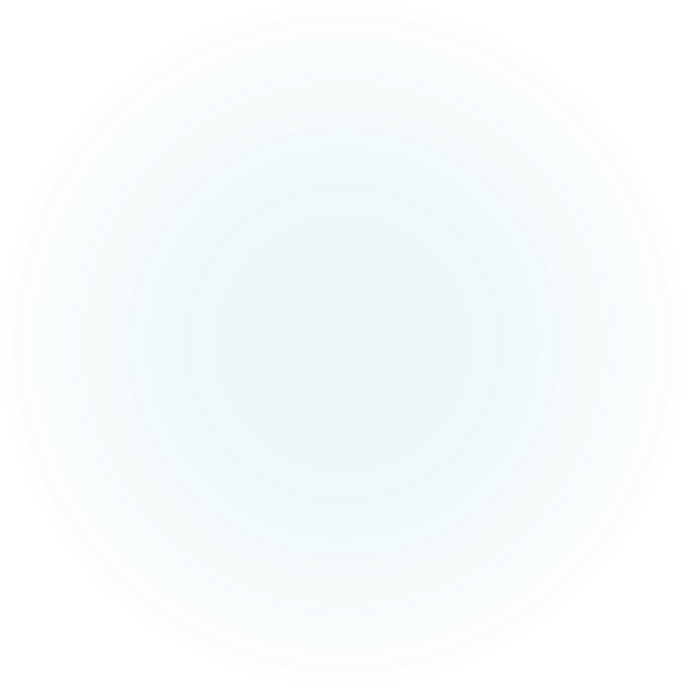 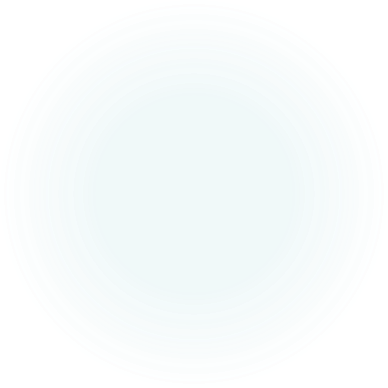 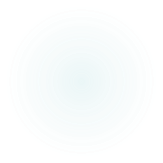 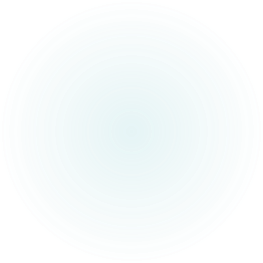 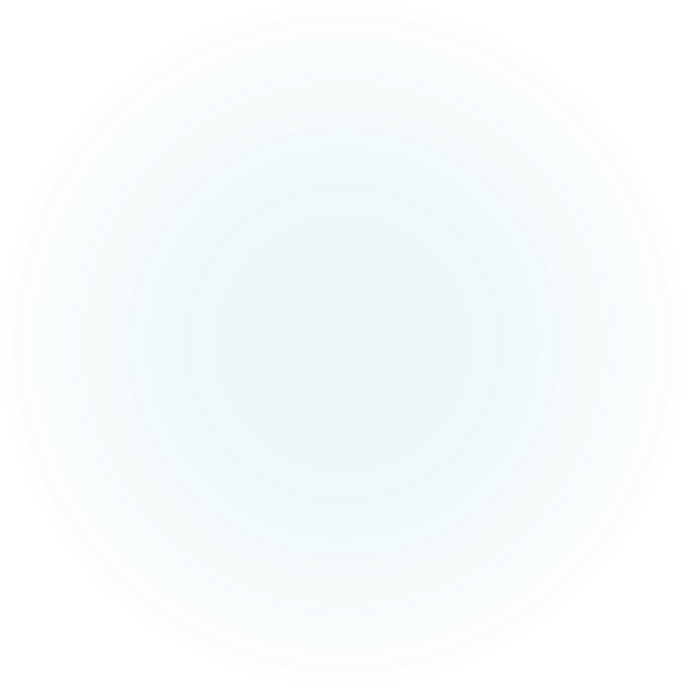 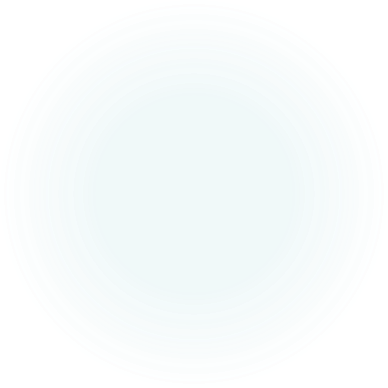 The Supper
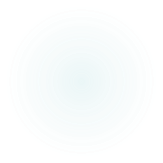 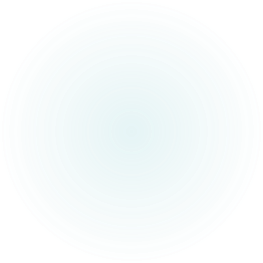 Communion elements are ready…
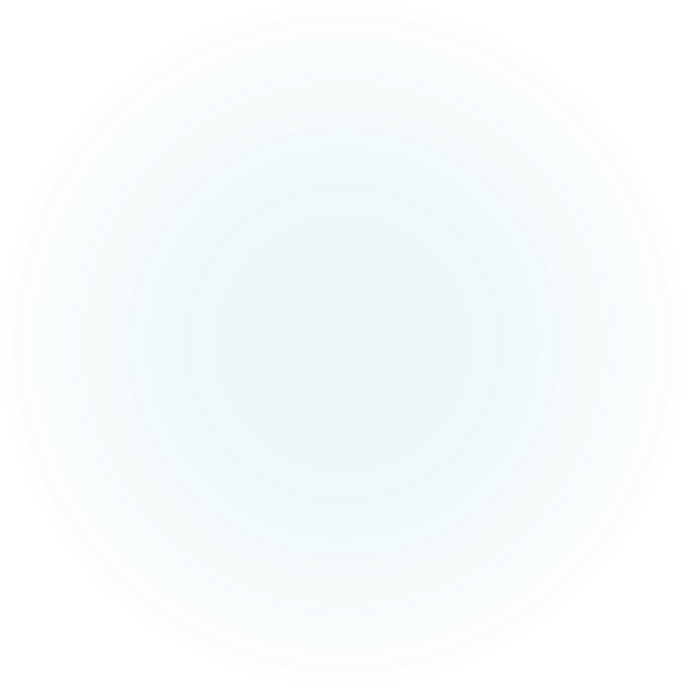 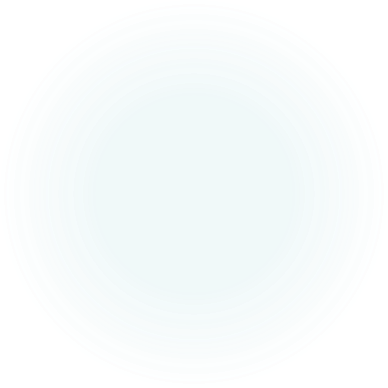 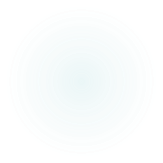 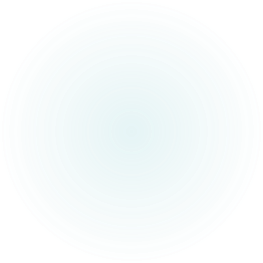 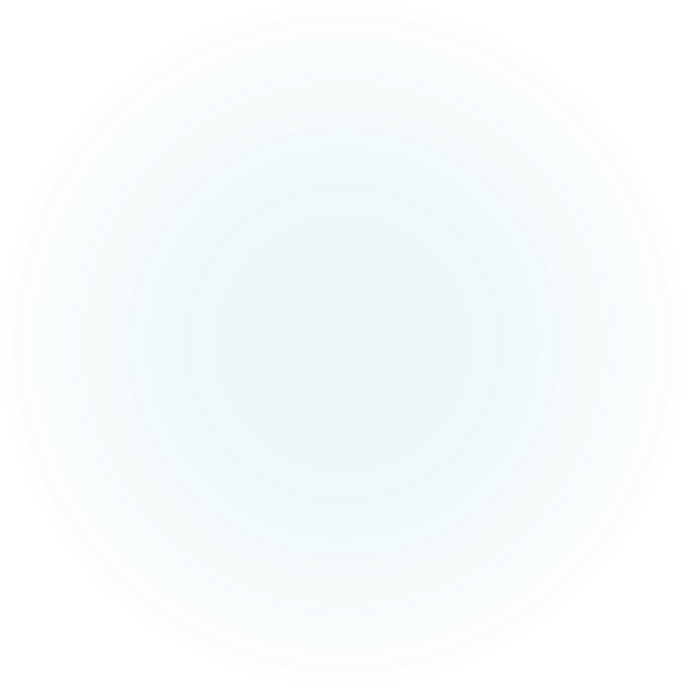 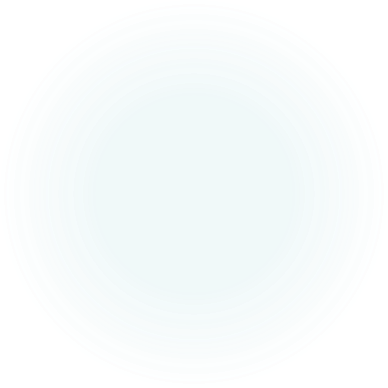 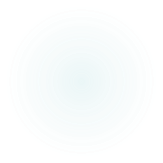 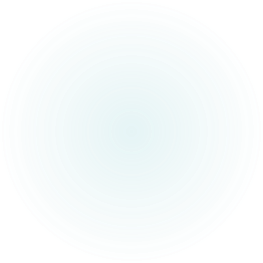 Gethsemane
Matt 26: 36-46

Mark 14: 32-42

Luke 22: 39-48

John 18: 1
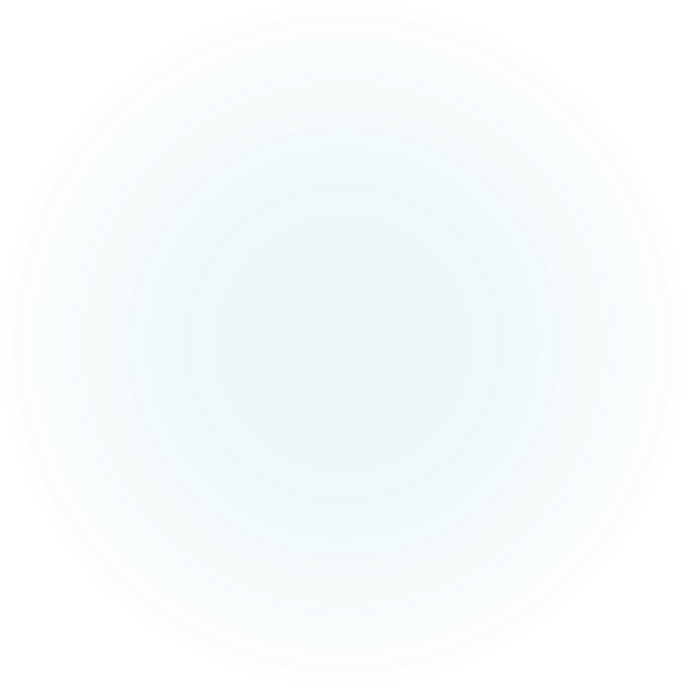 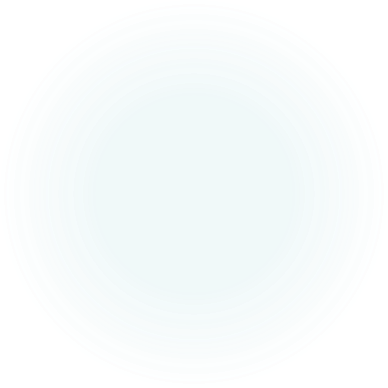 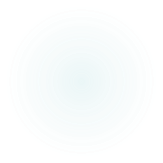 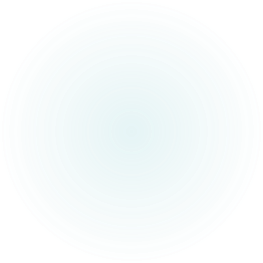 Kiss of Betrayal
Matt 26

Mark 14

Luke 22

John 13 & 18
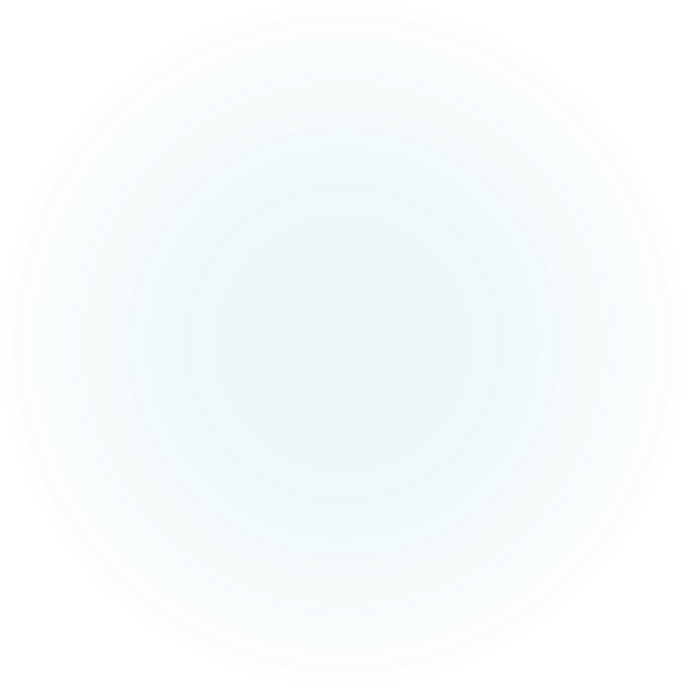 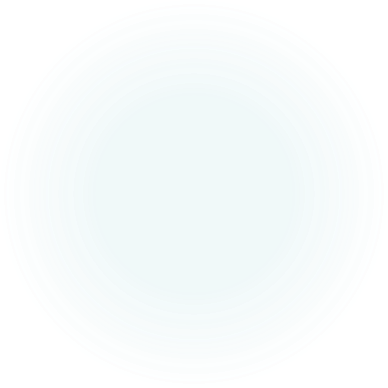 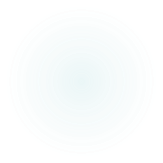 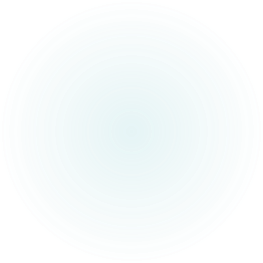 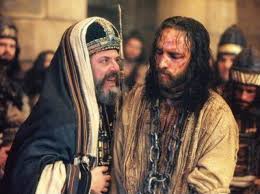 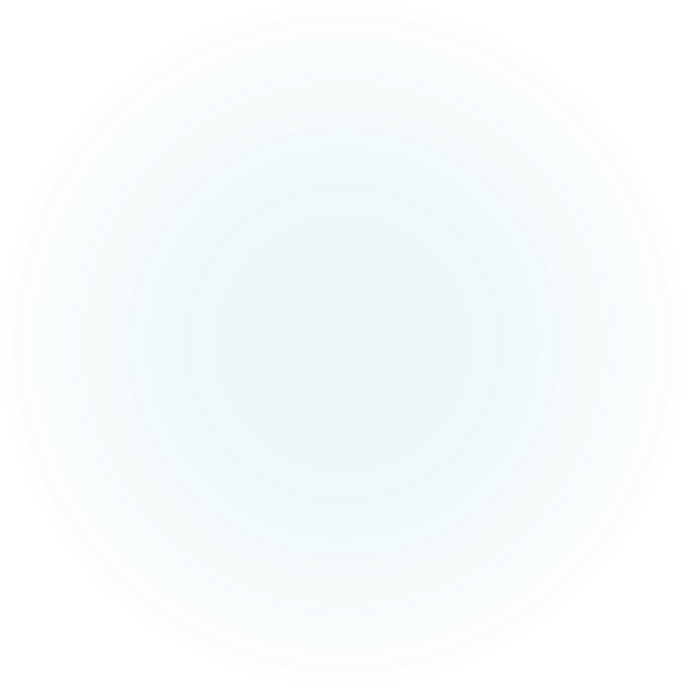 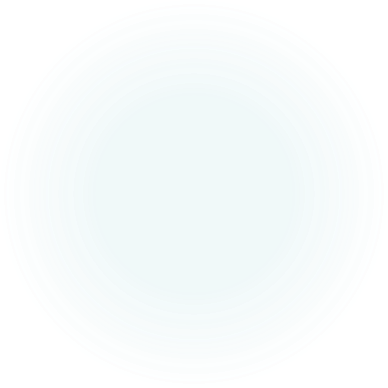 Jesus Arrested
Matt 26 -27   	Mark 14 -15
Luke 22-23		Joh18 -19
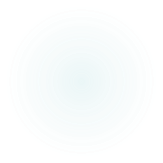 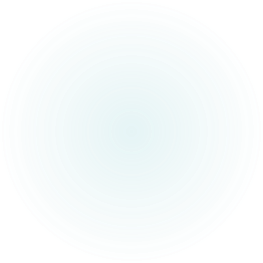 3 Trials
#1. Before Caiaphas and the Sanhedrin

Matt 26
Mark 14
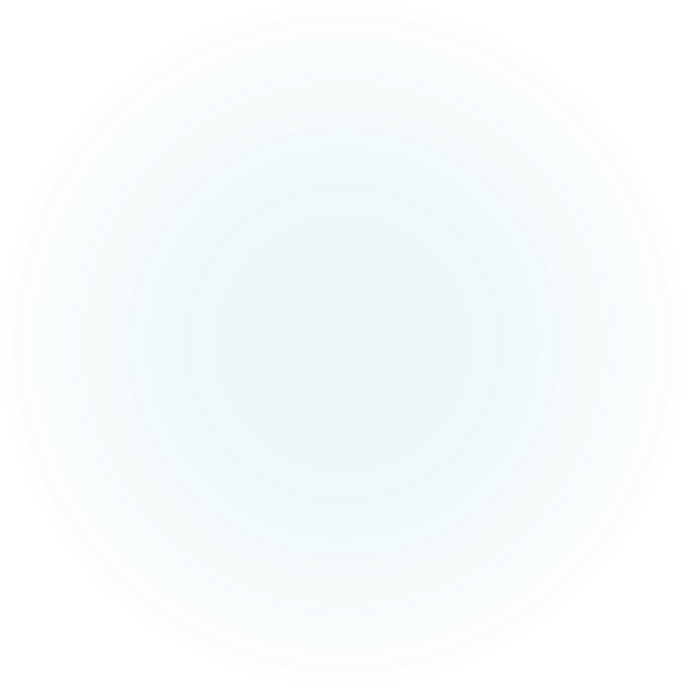 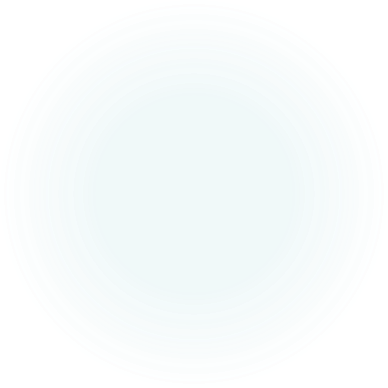 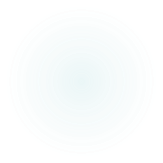 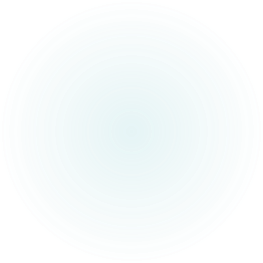 #2a. Before PilateMatt 27Mark 15Luke 23John 19
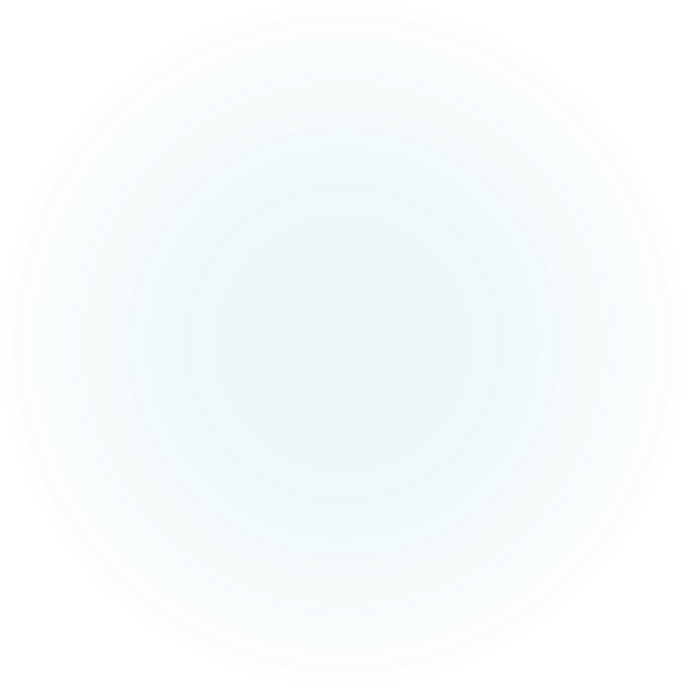 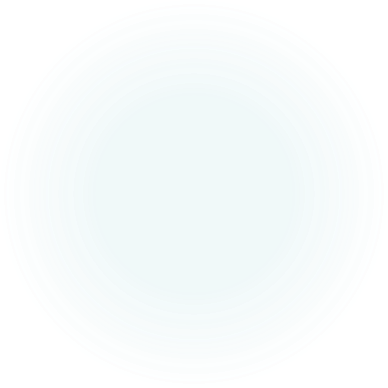 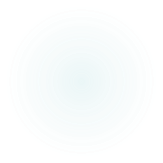 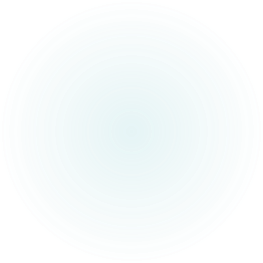 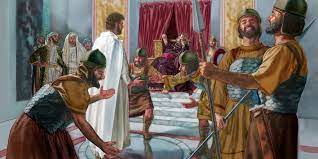 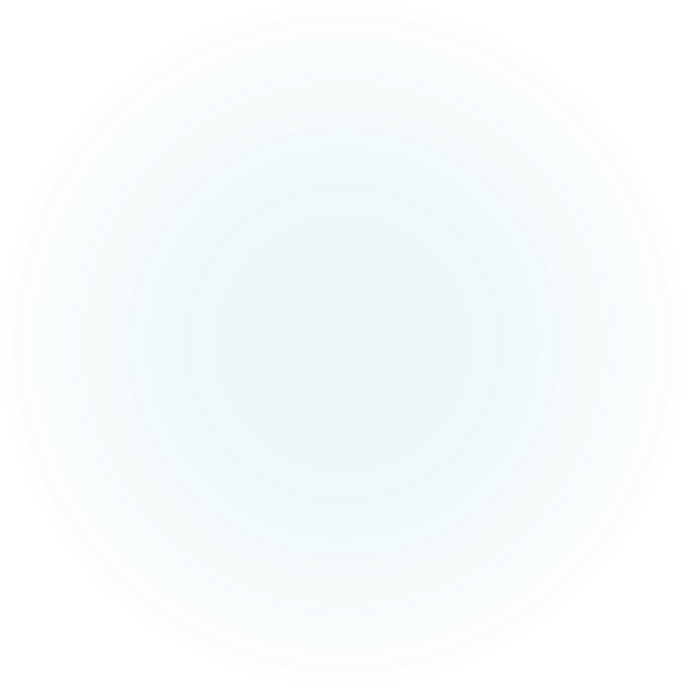 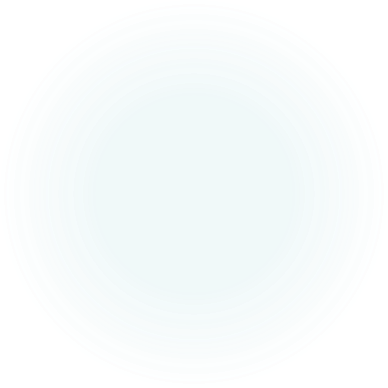 #2b. Before King Herod Luke 23 …Herod laughed and mocked Jesus then sent Him back to Pilate
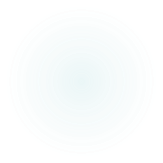 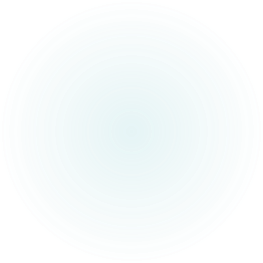 Jesus mocked and beaten…Matt 27Mark 15Luke 22John 19
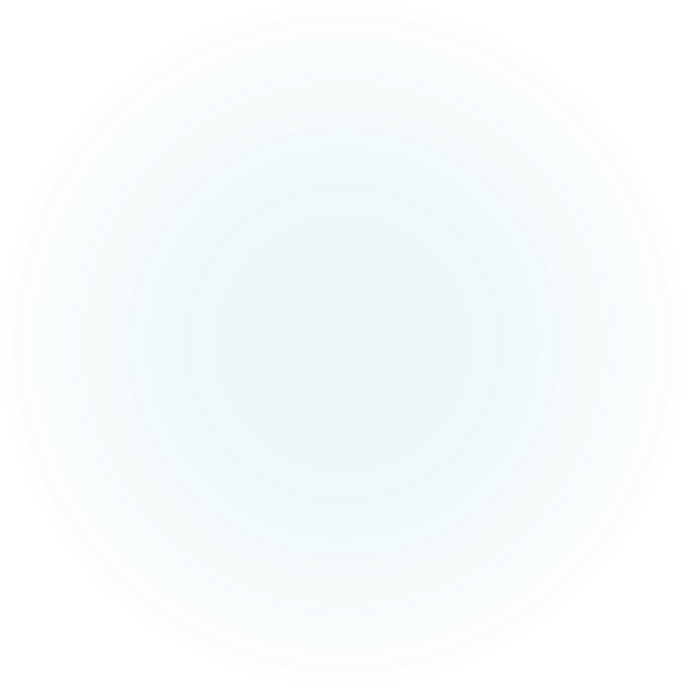 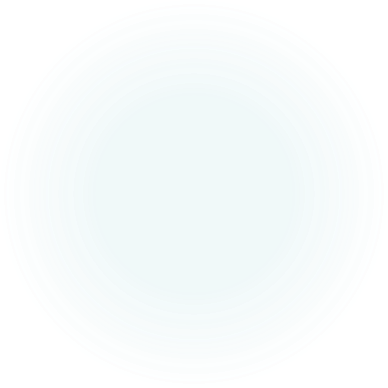 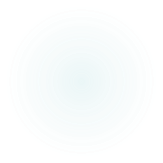 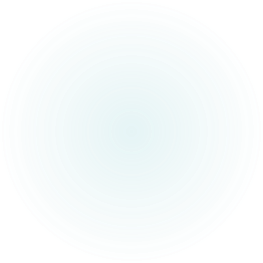 #3. Final TrialBefore Pilate
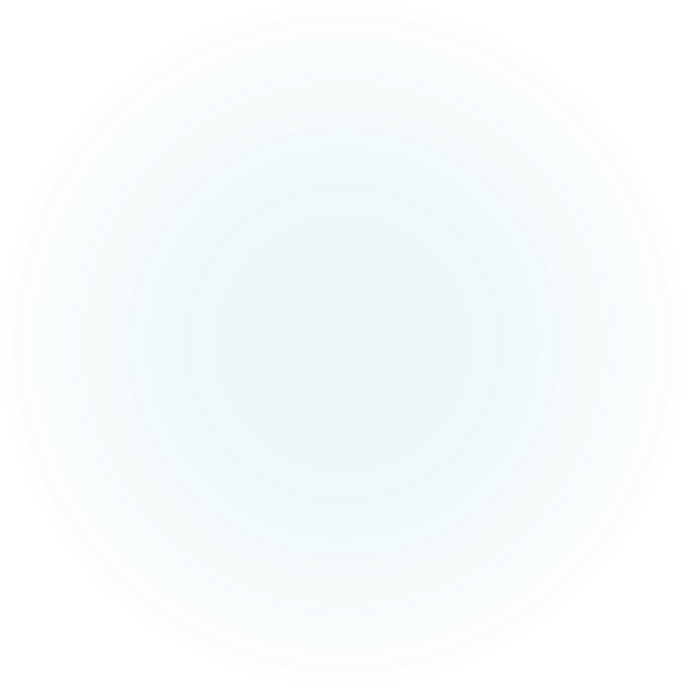 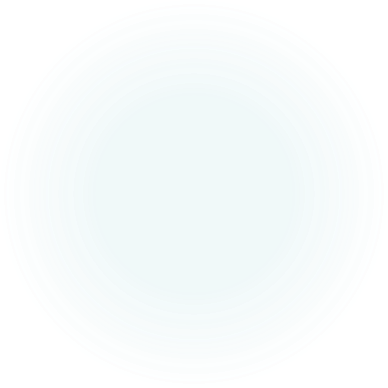 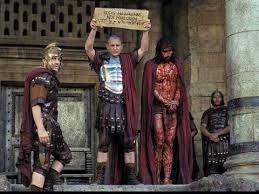 Matt 27
Mark 15
Luke 23
John 19
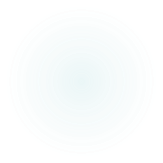 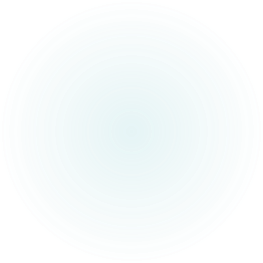 Condemned
“Crucify Him!”

“Crucify Him!!”

“Crucify Him!!!”
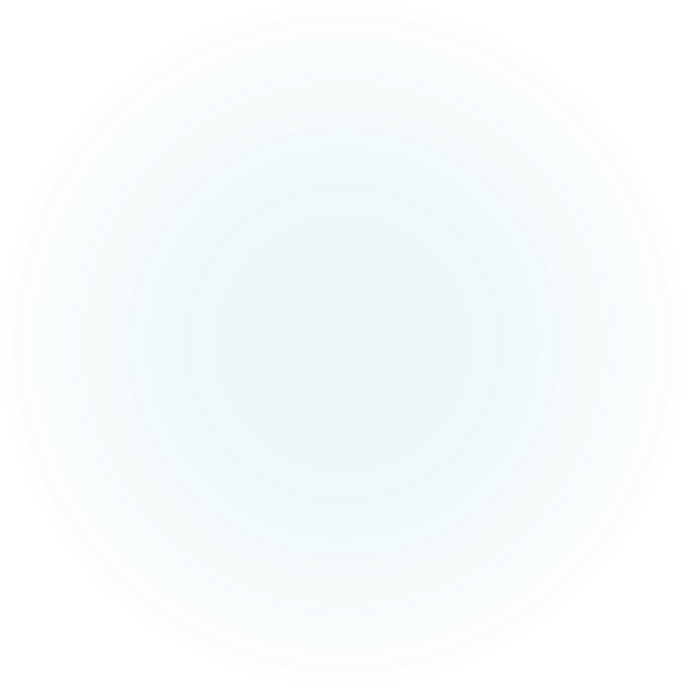 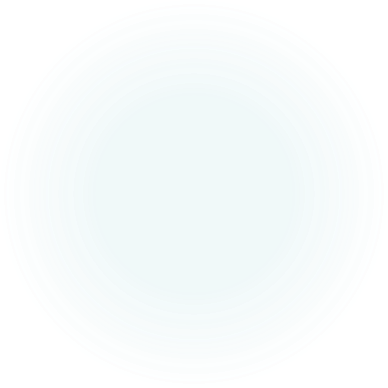 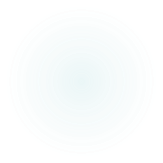 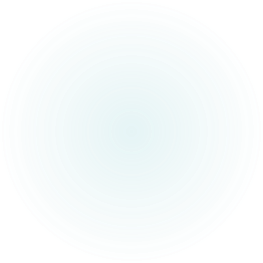 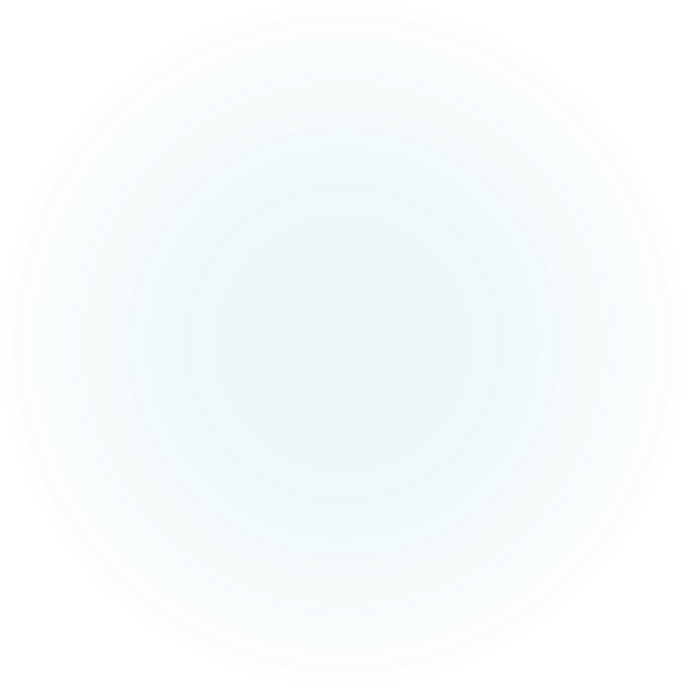 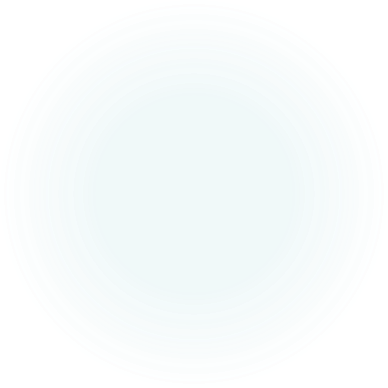 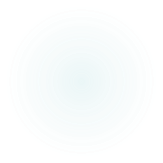 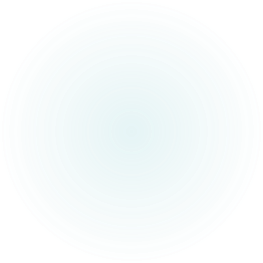 “Eli, Eli, lema sabachthani”“It is finished”…
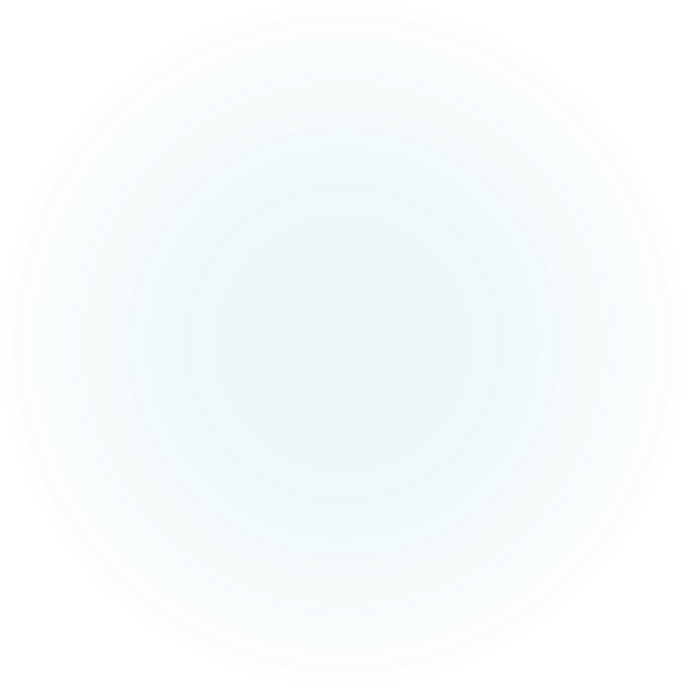 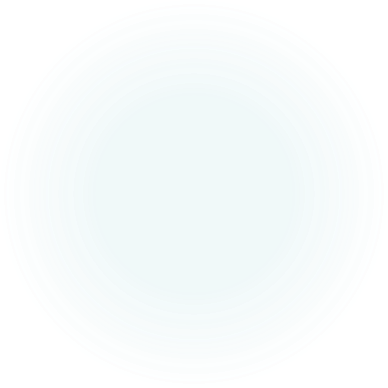 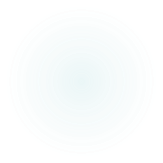